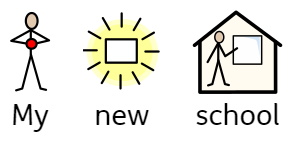 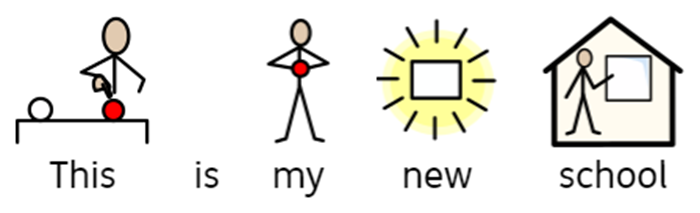 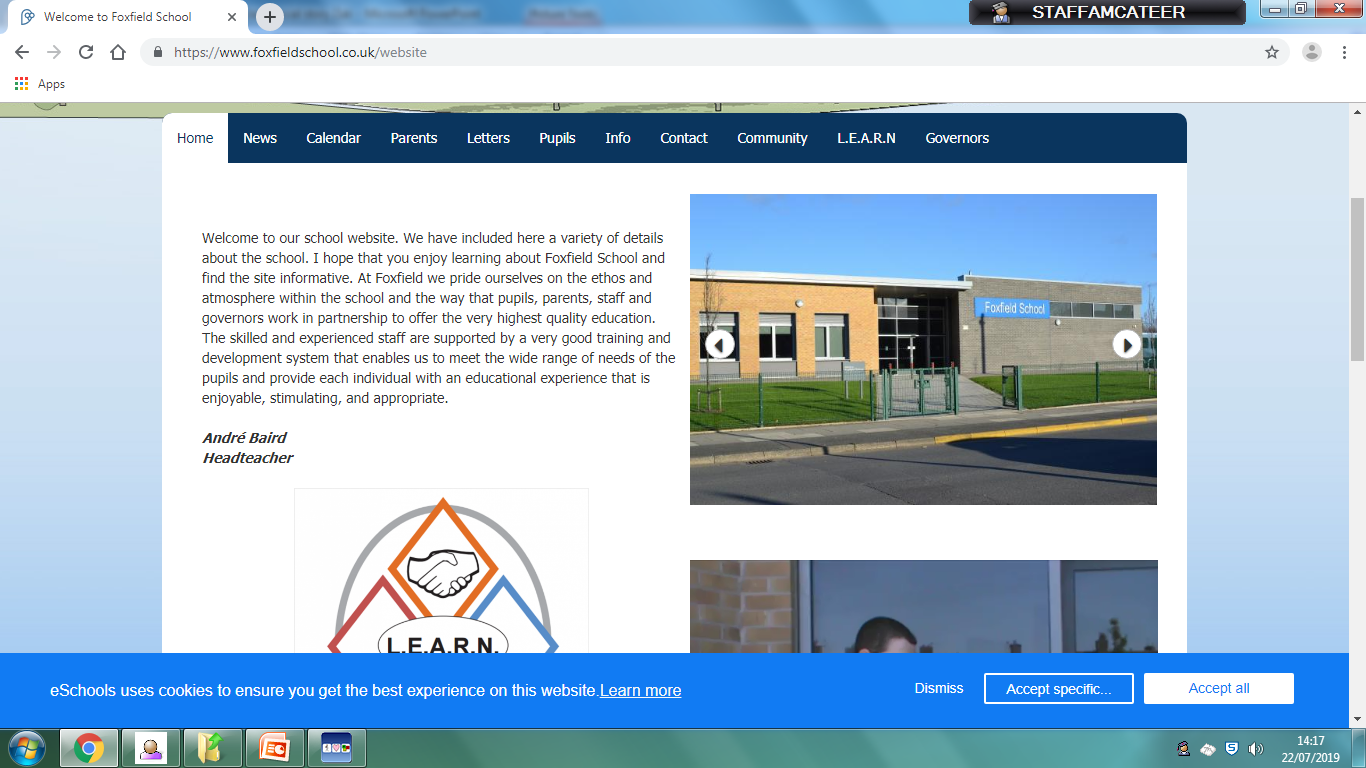 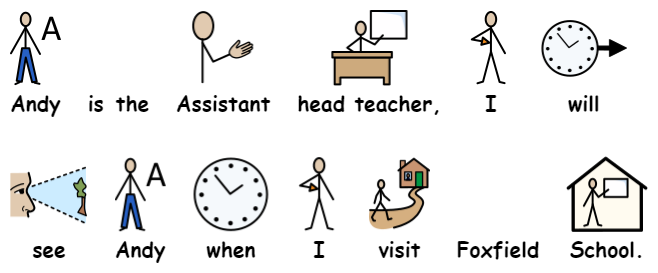 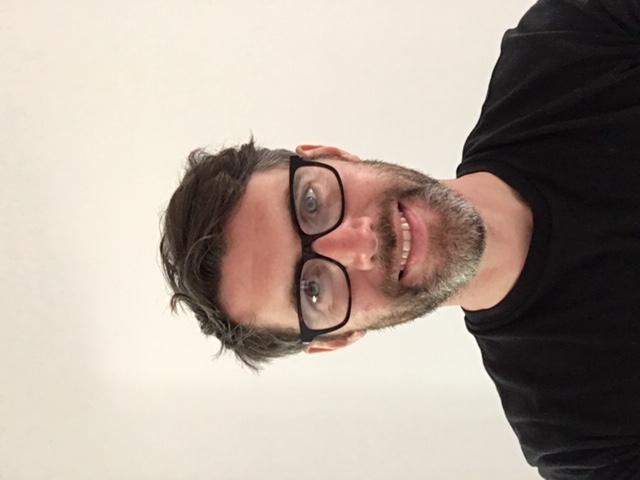 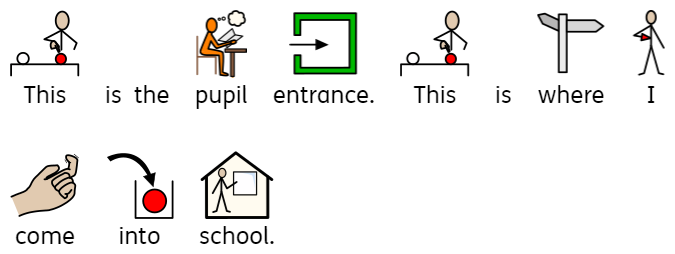 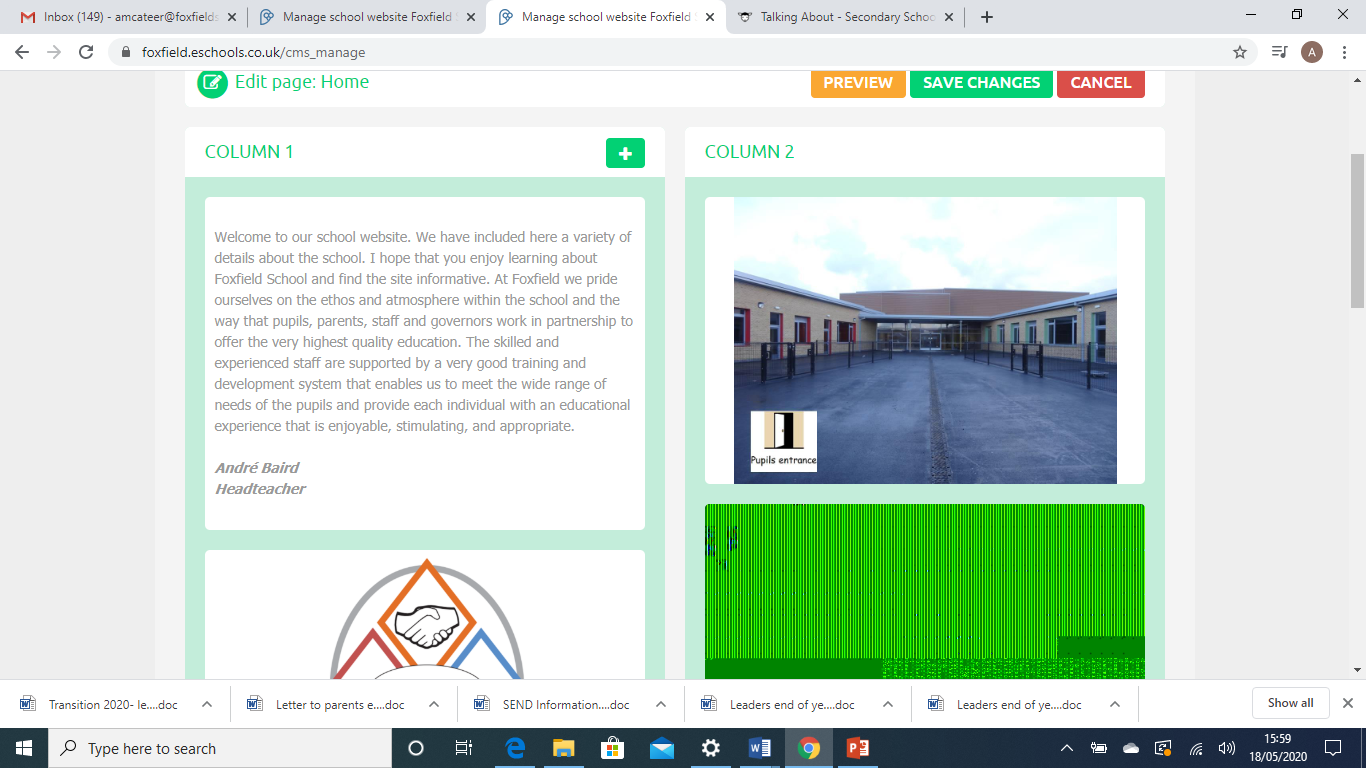 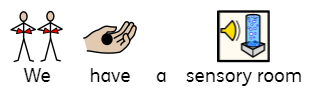 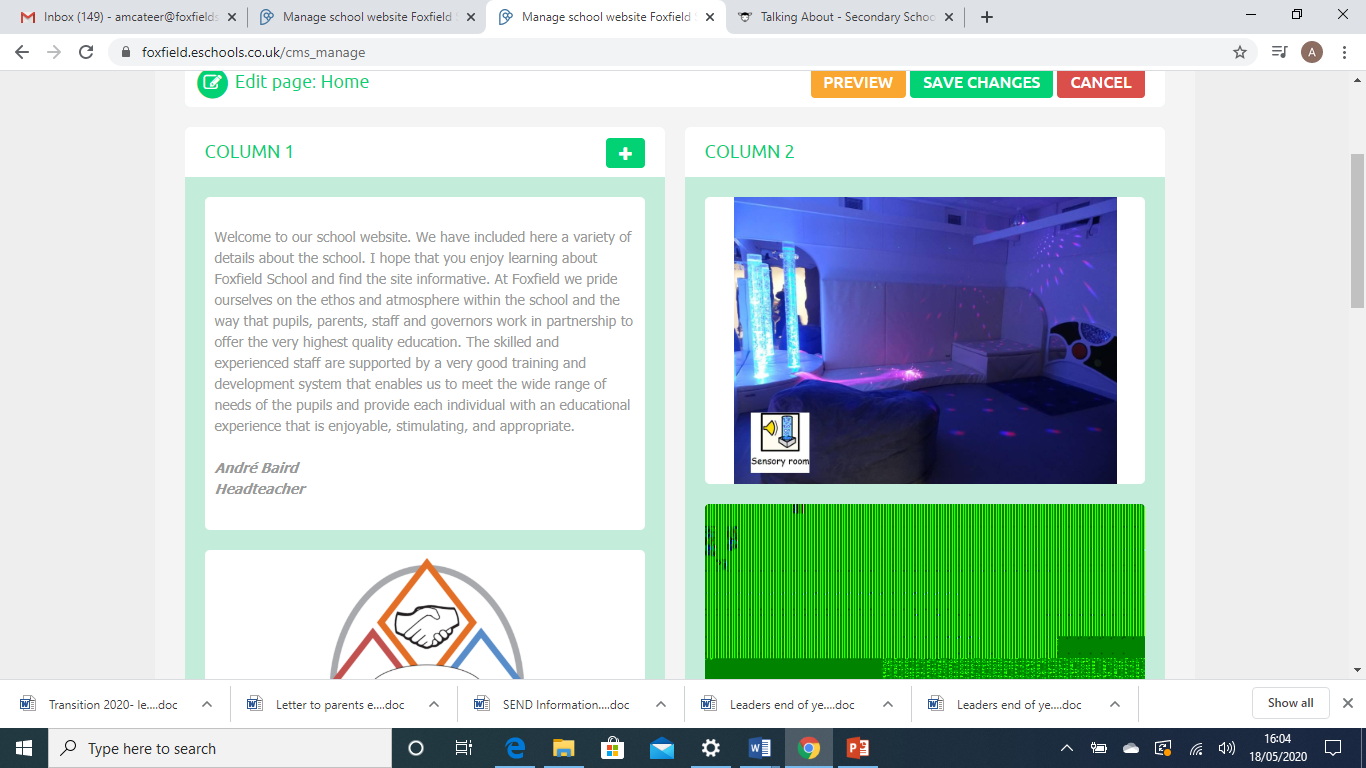 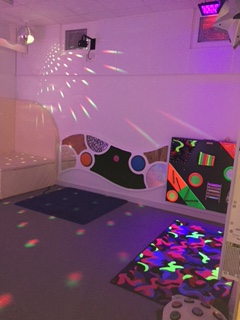 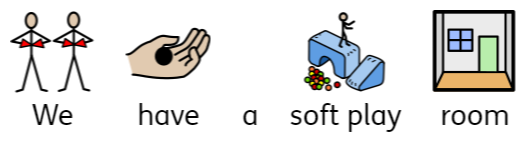 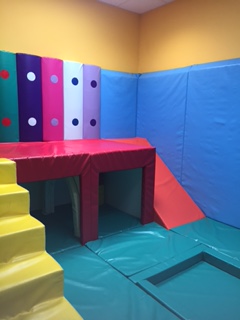 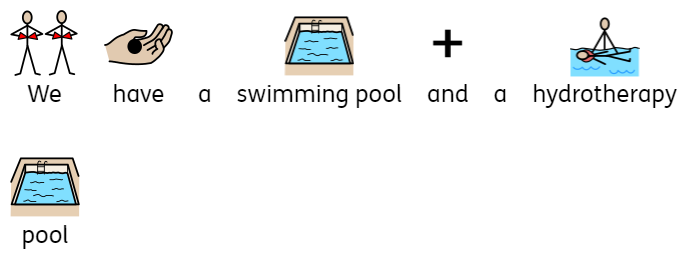 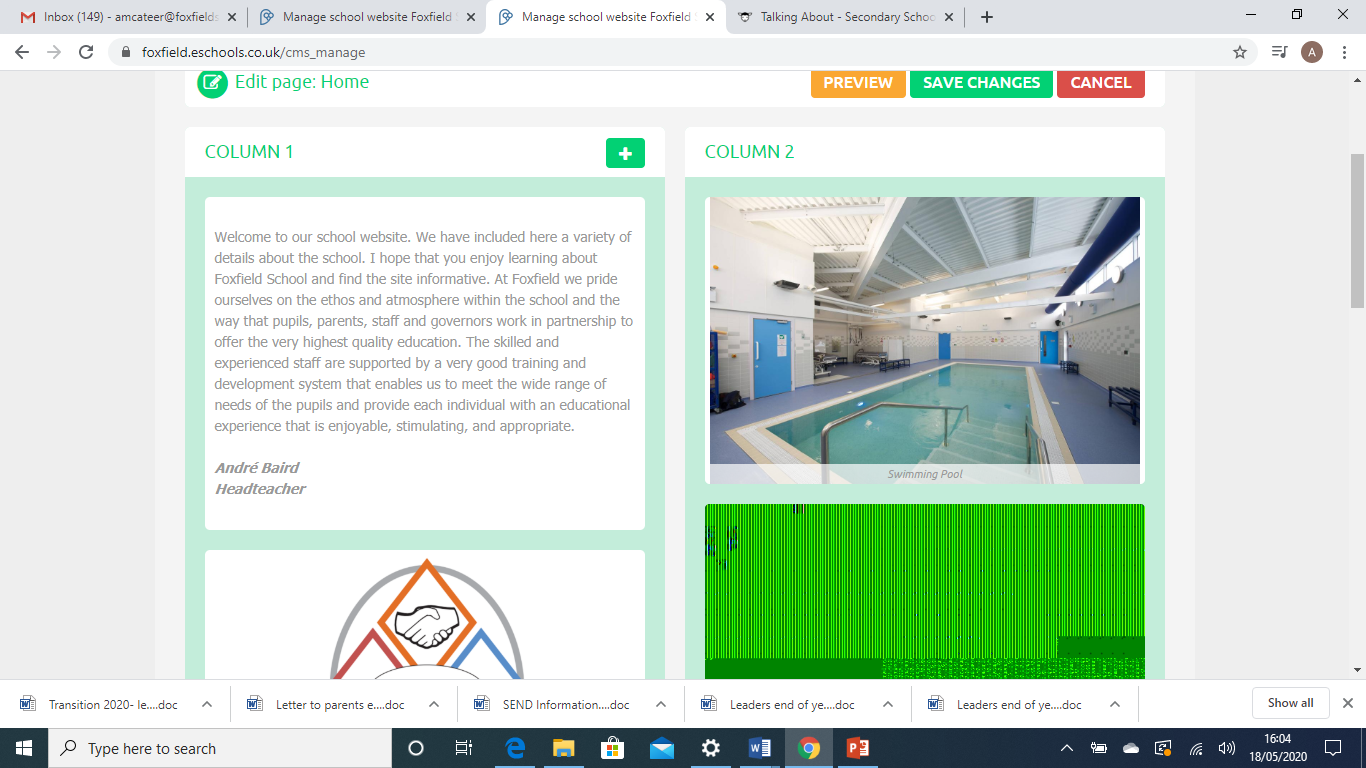 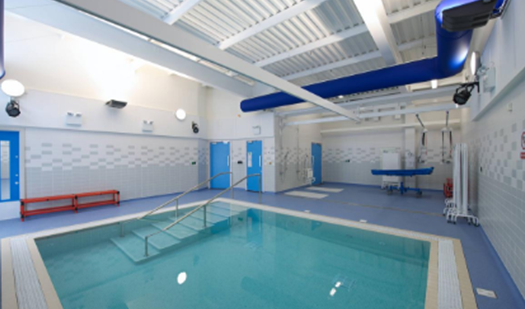 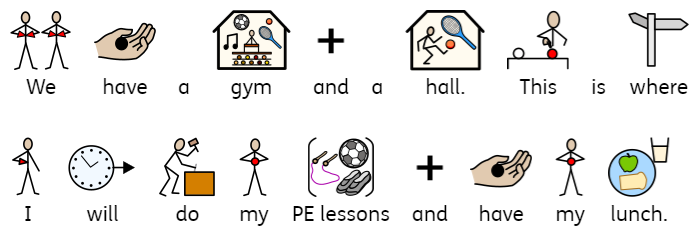 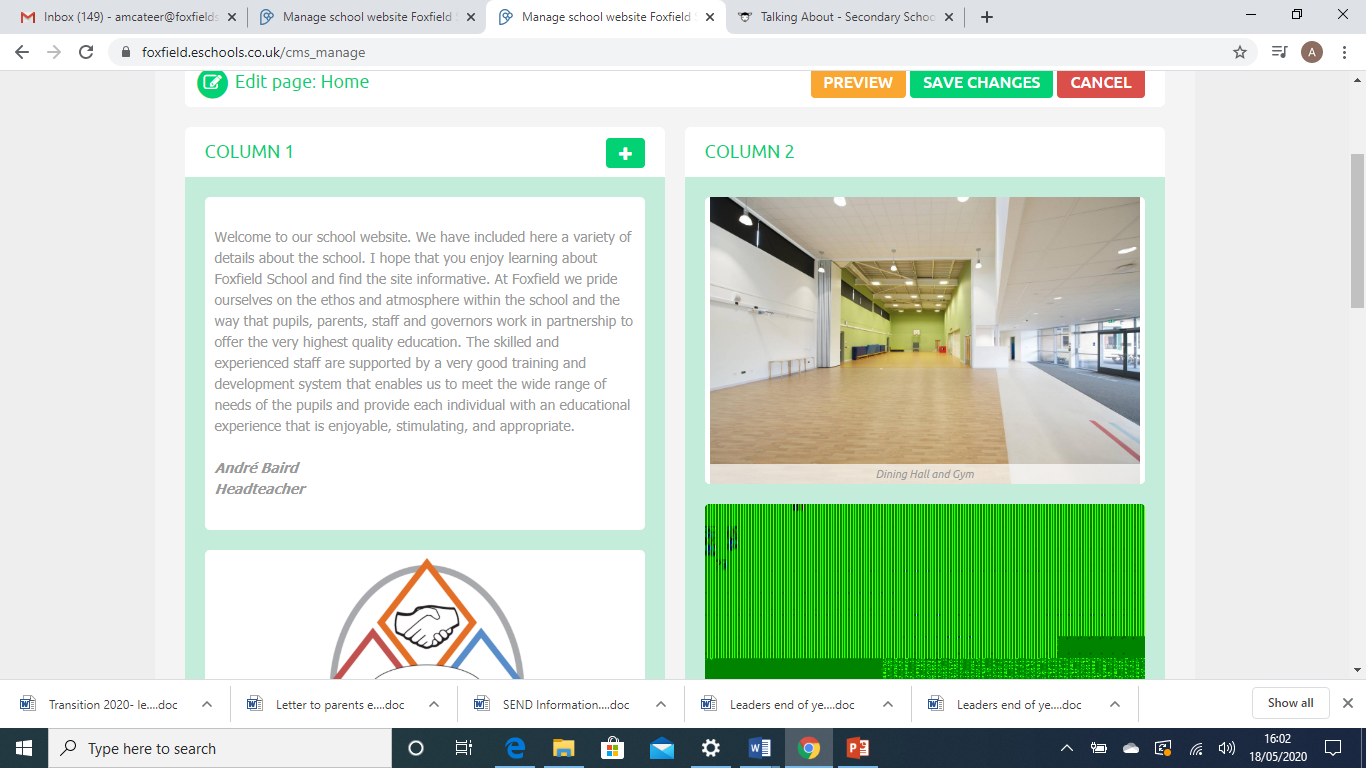 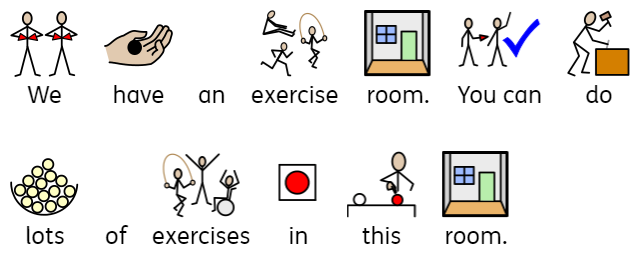 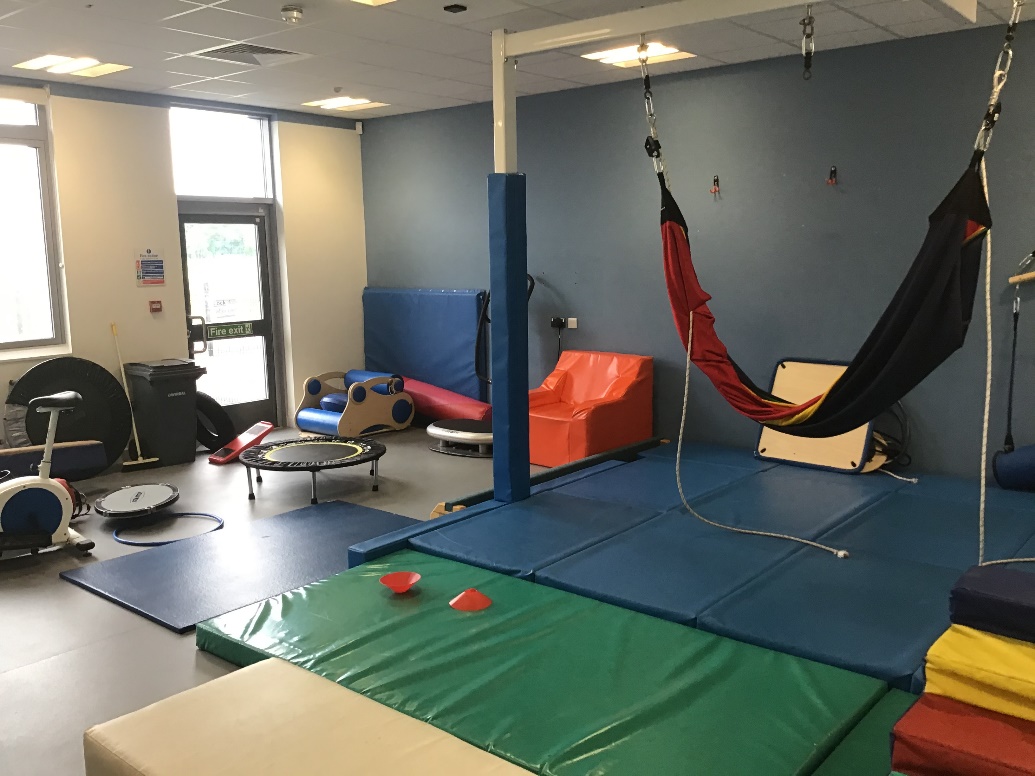 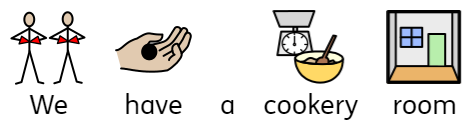 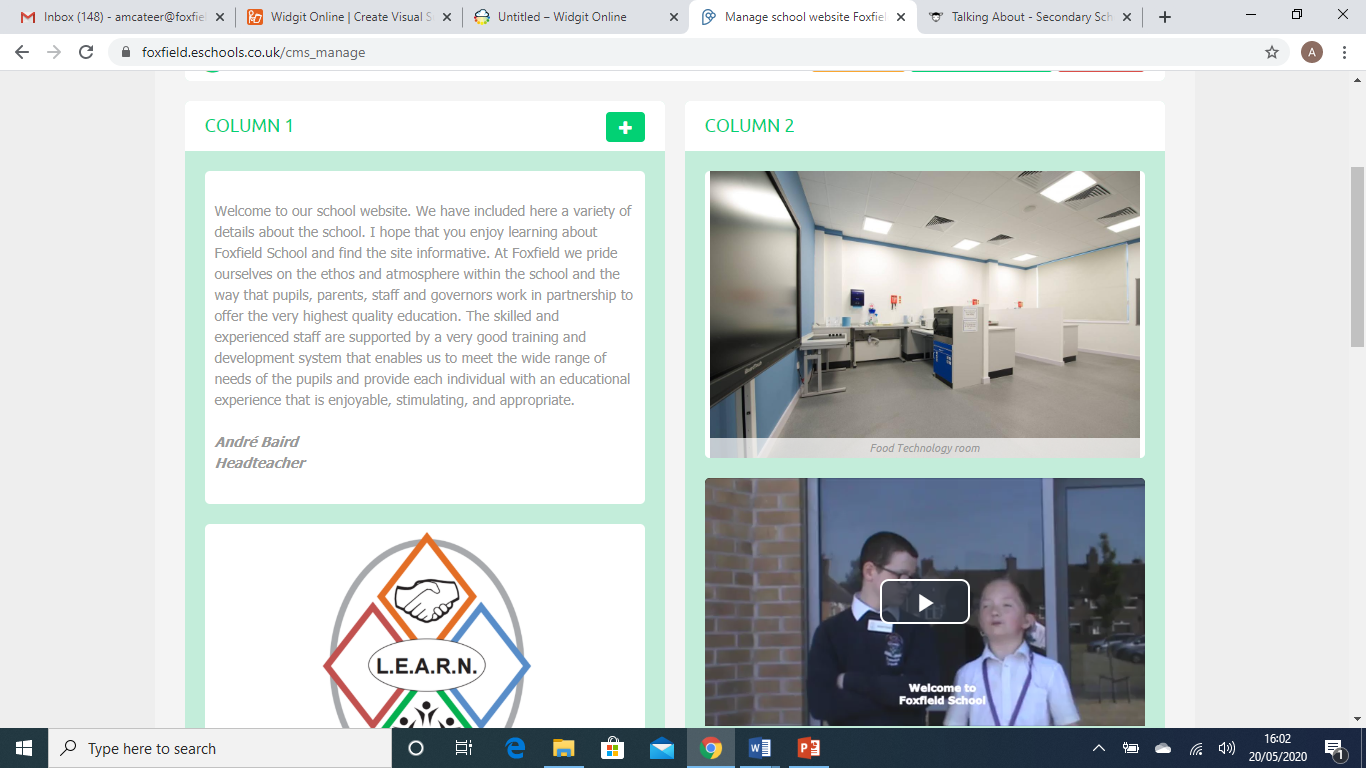 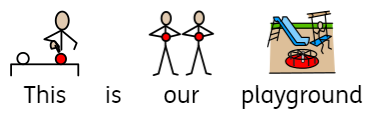 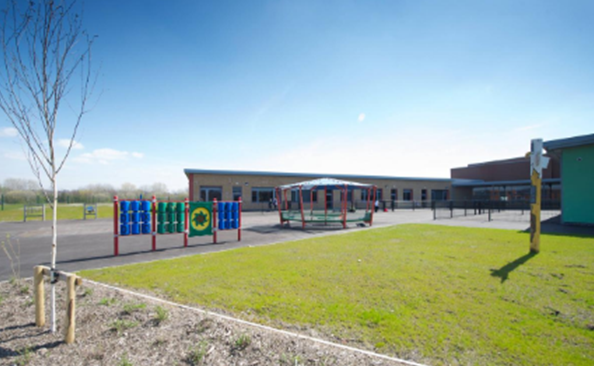 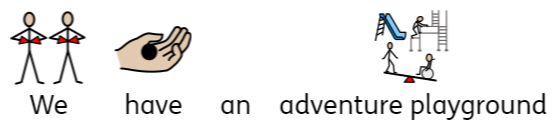 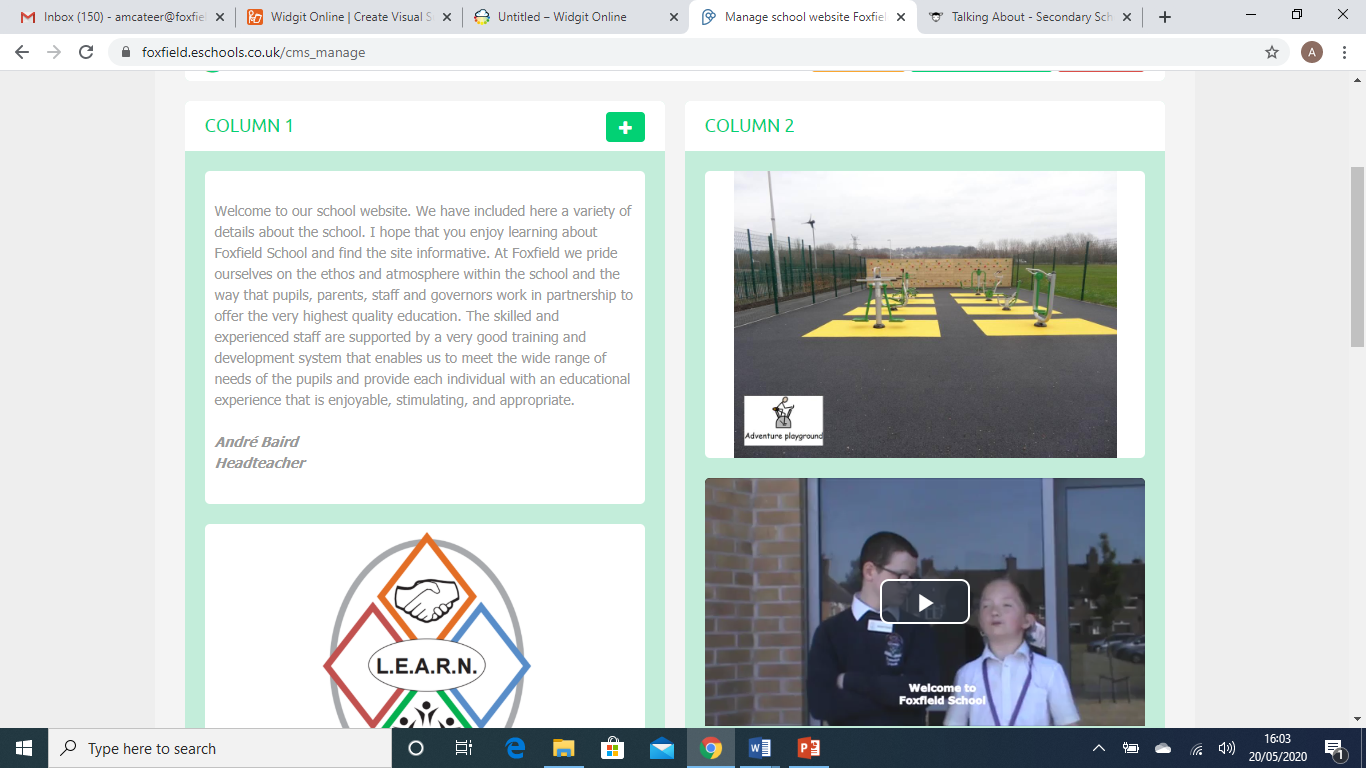 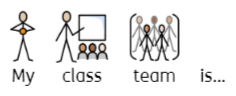 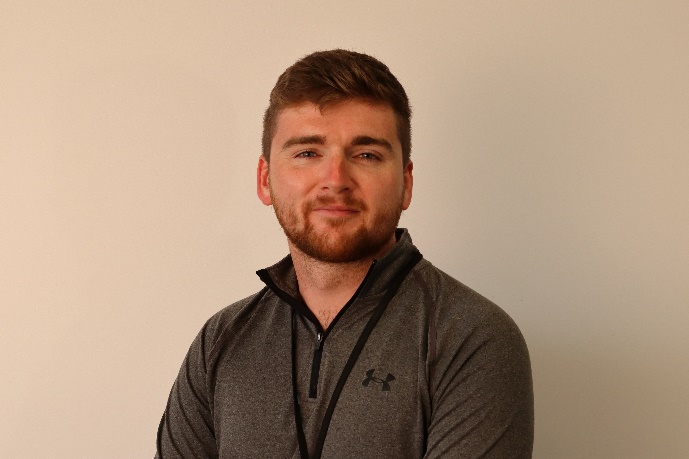 Liam (teacher)
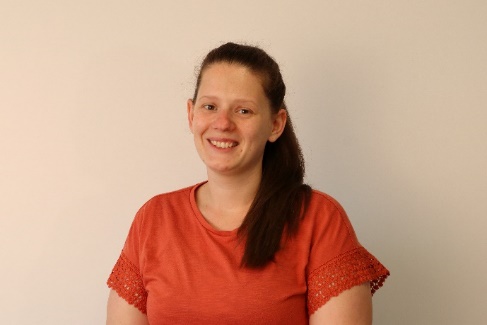 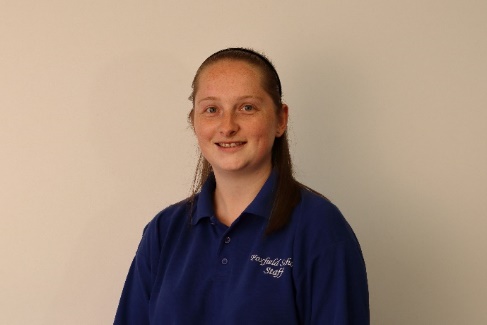 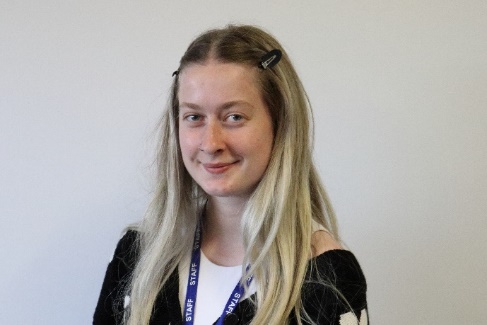 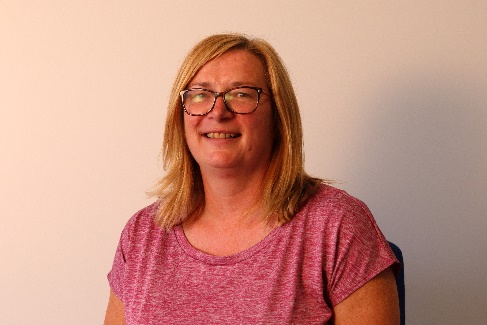 Phoebe (TA)
Jill (TA)
Jade (TA3)
Becky (TA)
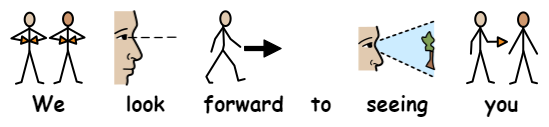